UNIDAD TÉCNICA DE APOYO PRESUPUESTARIO
SENADO DE LA REPÚBLICA DE CHILE
EJECUCIÓN PRESUPUESTARIA DE GASTOS acumulada al mes de enero de 2018Partida 21:MINISTERIO DE DESARROLLO SOCIAL
Valparaíso, marzo 2018
Ejecución Presupuestaria de Gastos Ministerio de Desarrollo Socialacumulada al mes de enero de 2018
Principales hallazgos
Para el año 2018 la Partida presenta un presupuesto aprobado de $619.108 millones, de los cuales un 84,8% se destina a transferencias corrientes y de capital, con una participación de un 63,7% y 21,1% respectivamente, los que al primer trimestre registraron erogaciones del 3,9% y 0,1% respectivamente sobre el presupuesto vigente. 
La ejecución del Ministerio del mes de enero ascendió a $74.728 millones, es decir, un 12,1% respecto de la ley inicial, con un gasto inferior en 11 puntos porcentuales al registrado a igual mes del año 2017.
La Partida no presenta al mes de enero modificaciones a su presupuesto.
Los subtítulo que presentan el mayor nivel de gasto por su incidencia en la ejecución total de la Partida con un 92%, son: “transferencias corrientes” y “servicio de la deuda”, con erogaciones de 3,9% y 865,8% respectivamente.
2
Ejecución Presupuestaria de Gastos Ministerio de Desarrollo Socialacumulada al mes de enero de 2018
Principales hallazgos
En cuanto a los programas, el 70% del presupuesto inicial, se concentró en el programa Ingreso Ético Familiar y Sistema Chile Solidario (37%), Fondo de Solidaridad e Inversión Social (13%) y la Corporación Nacional de Desarrollo Indígena (20%), los que al mes de enero alcanzaron niveles de ejecución de 15,4%, 7,7% y 10,8% respectivamente, calculados respecto al presupuesto vigente. 
El “Ingreso Ético Familiar y Sistema Chile Solidario” es que presenta el mayor avance con un 15,4%, mientras que el “Sistema de Protección Integral a la Infancia” es el que presenta la ejecución menor con un 7,6%, explicado éste último por el bajo nivel de gasto en el  subtítulo 24 transparencias corrientes, que alcanza un gasto de 0,01%, representando el 99,9% del Servicio.
3
Ejecución Presupuestaria de Gastos Ministerio de Desarrollo Socialacumulada al mes de enero de 2018
en miles de pesos 2018
Fuente: Elaboración propia en base  a Informes de ejecución presupuestaria mensual de DIPRES.
4
Ejecución Presupuestaria de Gastos Ministerio de Desarrollo Socialacumulada al mes de enero de 2018
Comportamiento de la Ejecución Presupuestaria de la Partida 2017 - 2018
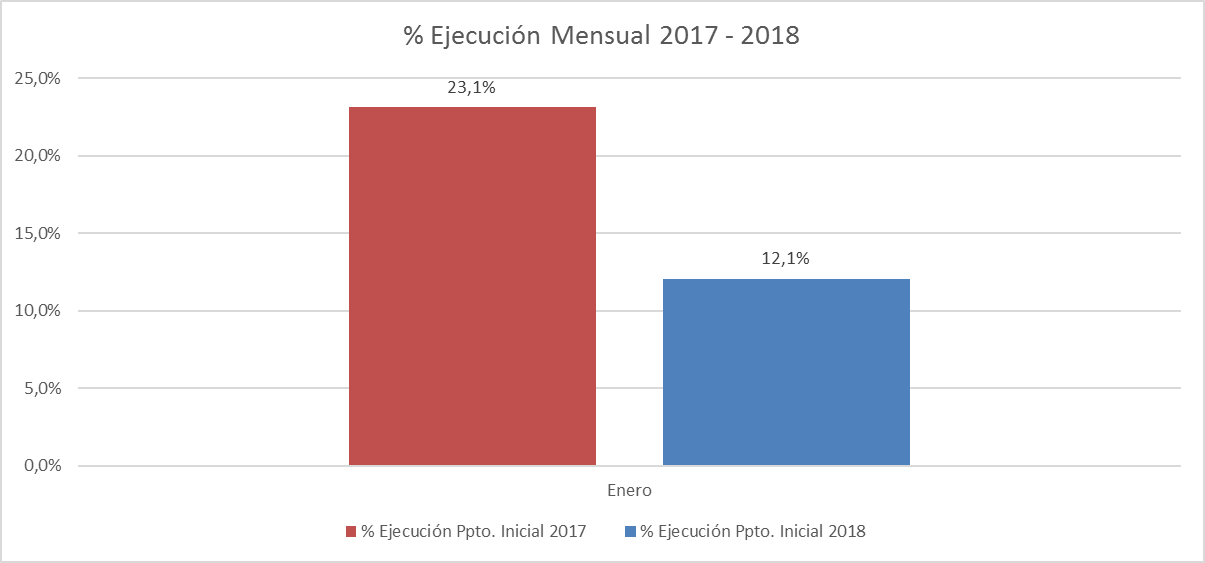 Fuente: Elaboración propia en base  a Informes de ejecución presupuestaria mensual de DIPRES.
5
Ejecución Presupuestaria de Gastos Partida 21, Resumen por Capítulosacumulada al mes de enero de 2018
en miles de pesos 2018
Fuente: Elaboración propia en base  a Informes de ejecución presupuestaria mensual de DIPRES.
6
Ejecución Presupuestaria de Gastos Partida 21, Capítulo 01, Programa 01:
SUBSECRETARÍA DE SERVICIOS SOCIALES
acumulada al mes de enero de 2018
en miles de pesos 2018                                                                                                                     …1 de 2
Fuente: Elaboración propia en base  a Informes de ejecución presupuestaria mensual de DIPRES.
7
Ejecución Presupuestaria de Gastos Partida 21, Capítulo 01, Programa 01:
SUBSECRETARÍA DE SERVICIOS SOCIALES
acumulada al mes de enero de 2018
en miles de pesos 2018                                                                                                                     …2 de 2
Fuente: Elaboración propia en base  a Informes de ejecución presupuestaria mensual de DIPRES.
8
Ejecución Presupuestaria de Gastos Partida 21, Capítulo 01, Programa 05:
INGRESO ÉTICO FAMILIAR Y SISTEMA CHILE SOLIDARIO
Acumulada al mes de enero de 2018
en miles de pesos 2018
…1 de 2
Fuente: Elaboración propia en base  a Informes de ejecución presupuestaria mensual de DIPRES.
9
Ejecución Presupuestaria de Gastos Partida 21, Capítulo 01, Programa 05:
INGRESO ÉTICO FAMILIAR Y SISTEMA CHILE SOLIDARIO
acumulada al mes de enero de 2018
en miles de pesos 2018
…2 de 2
Fuente: Elaboración propia en base  a Informes de ejecución presupuestaria mensual de DIPRES.
10
Ejecución Presupuestaria de Gastos Partida 21, Capítulo 01, Programa 06:
SISTEMA DE PROTECCIÓN INTEGRAL A LA INFANCIA
acumulada al mes de enero de 2018
en miles de pesos 2018
Fuente: Elaboración propia en base  a Informes de ejecución presupuestaria mensual de DIPRES.
11
Ejecución Presupuestaria de Gastos Partida 21, Capítulo 02:
FONDO DE SOLIDARIDAD E INVERSIÓN SOCIAL
acumulada al mes de enero de 2018
en miles de pesos 2018
Fuente: Elaboración propia en base  a Informes de ejecución presupuestaria mensual de DIPRES.
12
Ejecución Presupuestaria de Gastos Partida 21, Capítulo 05:
INSTITUTO NACIONAL DE LA JUVENTUD
acumulada al mes de enero de 2018
en miles de pesos 2018
Fuente: Elaboración propia en base  a Informes de ejecución presupuestaria mensual de DIPRES.
13
Ejecución Presupuestaria de Gastos Partida 21, Capítulo 06:
CORPORACIÓN NACIONAL DE DESARROLLO INDÍGENA
acumulada al mes de enero de 2018
en miles de pesos 2018					… 1 de 2
Fuente: Elaboración propia en base  a Informes de ejecución presupuestaria mensual de DIPRES.
14
Ejecución Presupuestaria de Gastos Partida 21, Capítulo 06:
CORPORACIÓN NACIONAL DE DESARROLLO INDÍGENA
acumulada al mes de enero de 2018
en miles de pesos 2018					… 2 de 2
Fuente: Elaboración propia en base  a Informes de ejecución presupuestaria mensual de DIPRES.
15
Ejecución Presupuestaria de Gastos Partida 21, Capítulo 07:
SERVICIO NACIONAL DE LA DISCAPACIDAD
acumulada al mes de enero de 2018
en miles de pesos 2018
Fuente: Elaboración propia en base  a Informes de ejecución presupuestaria mensual de DIPRES.
16
Ejecución Presupuestaria de Gastos Partida 21, Capítulo 08:
SERVICIO NACIONAL DEL ADULTO MAYOR
Acumulada al mes de enero de 2018
en miles de pesos 2018                                                                                                                     … 1 de 2
Fuente: Elaboración propia en base  a Informes de ejecución presupuestaria mensual de DIPRES.
17
Ejecución Presupuestaria de Gastos Partida 21, Capítulo 08:
SERVICIO NACIONAL DEL ADULTO MAYOR
Acumulada al mes de enero de 2018
en miles de pesos 2018                                                                                                                     … 2 de 2
Fuente: Elaboración propia en base  a Informes de ejecución presupuestaria mensual de DIPRES.
18
Ejecución Presupuestaria de Gastos Partida 21, Capítulo 09:
SUBSECRETARÍA DE EVALUACIÓN SOCIAL
acumulada al mes de enero de 2018
en miles de pesos 2018
Fuente: Elaboración propia en base  a Informes de ejecución presupuestaria mensual de DIPRES.
19